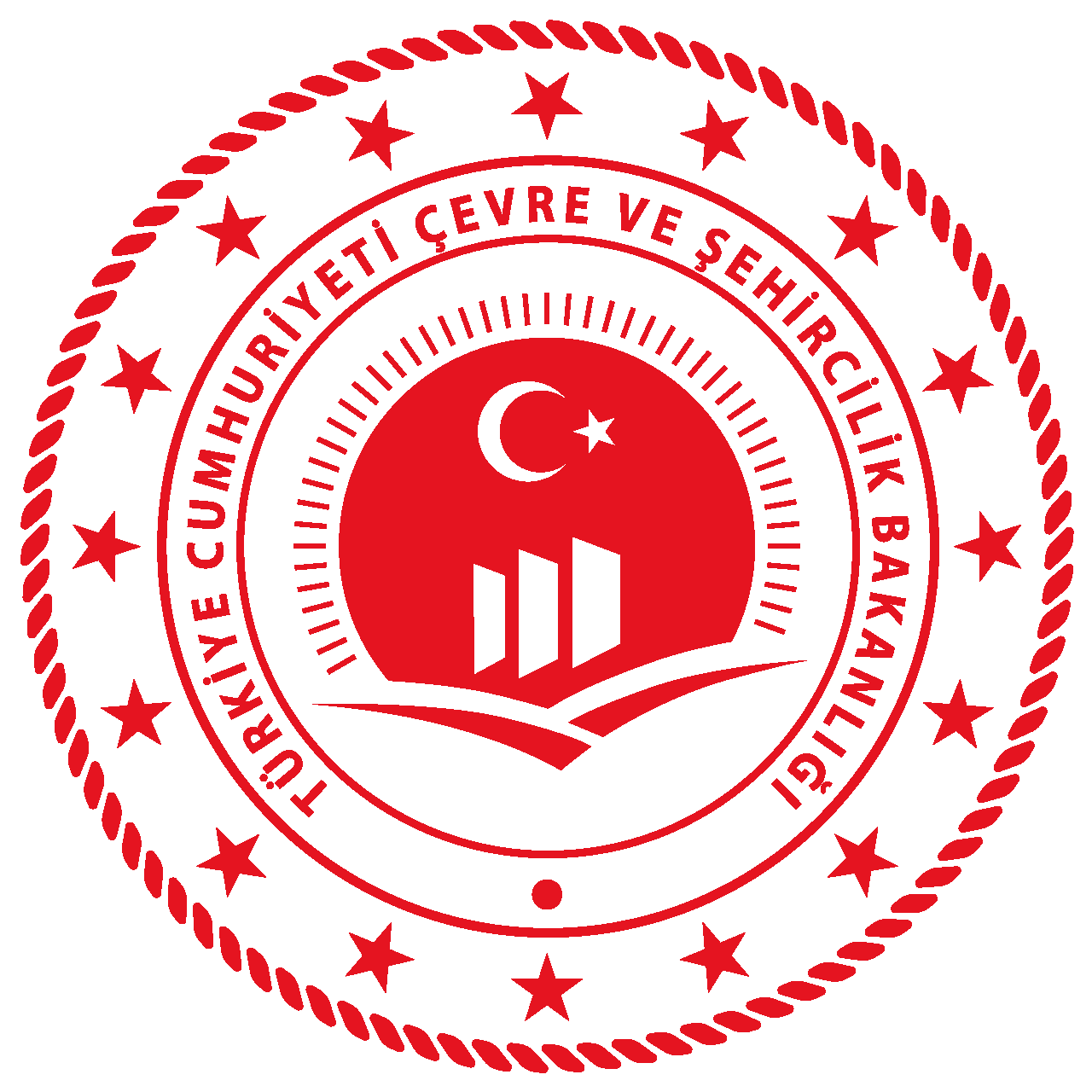 TAŞINIR MAL UYGULAMASI
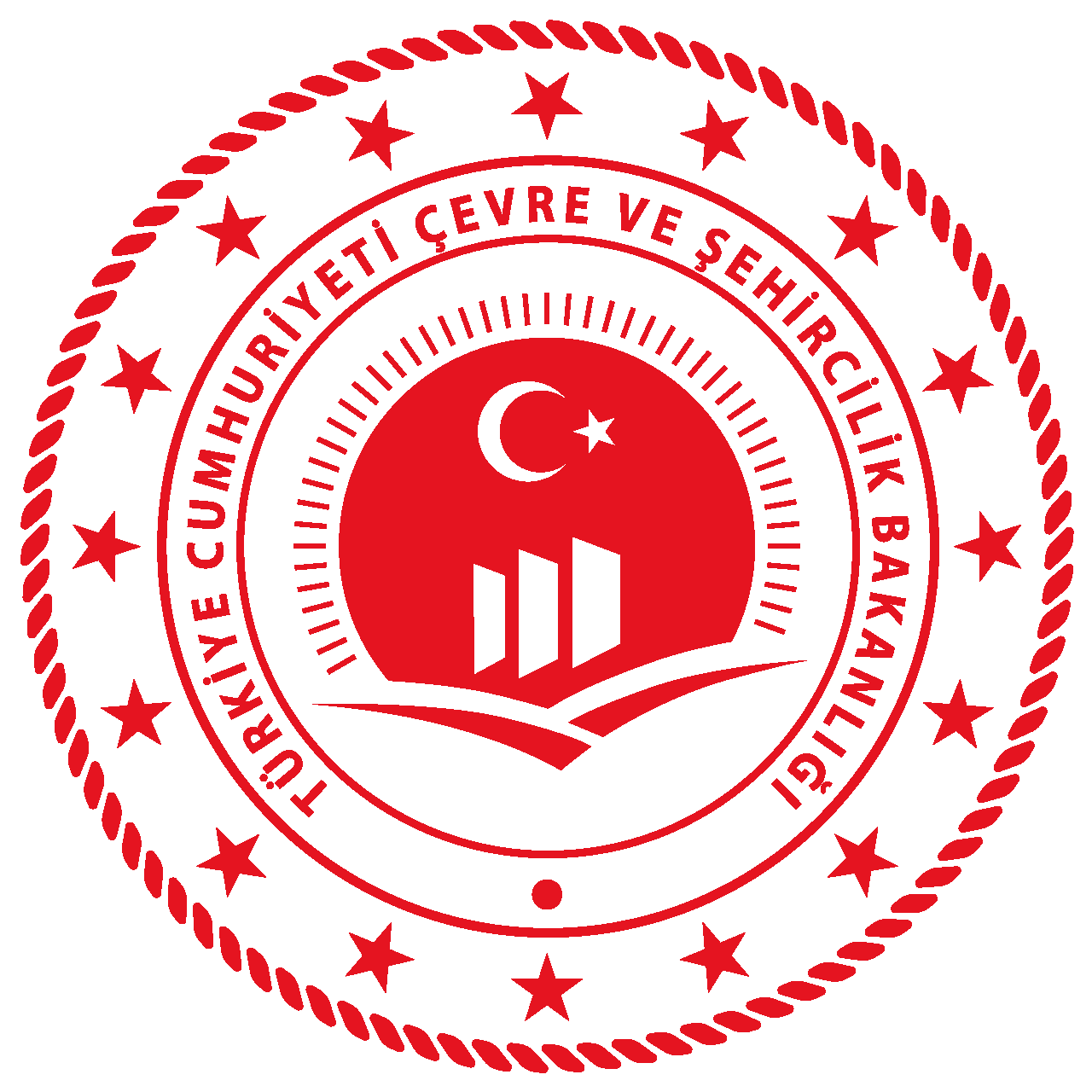 TAŞINIR MAL YÖNETMELİĞİ
TAŞINIR KAYIT YETKİLİSİ
OSMAN KARAL
TAŞINIR MAL YÖNETMELİĞİ
10/12/2003 tarihli ve 5018 sayılı Kamu Malî     Yönetimi ve Kontrol Kanununun 44 üncü maddesine dayanılarak hazırlanmıştır. 

18 Ocak 2007 tarihli ve 26407 sayılı 
Resmi Gazetede yayımlanarak 
yürürlüğe konulmuştur.
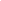 Taşınır mal  nedir ?
Taşınır kod listesinde hesap karşılığı olan ve bir yer den başka bir yere taşınabilen tüketim veya dayanıklı demirbaşlar, mobilya,  cihaz, makine vb ürünlere taşınır denir.
Amaç
Kaynağına ve edinme yöntemine bakılmaksızın kamu kurumlarına ait taşınır malların kaydı, muhafazası ve kullanımı ile yönetim hesabının verilmesi, merkez ve taşrada taşınır yönetim sorumlularıyla bunlar adına görev yapacak olanların belirlenmesi ve kamu idareleri arasında taşınırların bedelsiz devri ile tahsisine ilişkin esas ve usulleri belirlemektir.
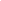 Kapsam
Genel yönetim kapsamındaki kamu kurumlarını ve bunlara ait taşınır malları kapsar. 
Türk Silahlı Kuvvetleri (Jandarma Genel Komutanlığı ve Sahil Güvenlik Komutanlığı dahil), Milli İstihbarat Teşkilatı ve Emniyet Genel Müdürlüğünün taşınır mallarının kayda alınması ile bunların yönetim ve denetiminde özel mevzuatındaki hükümler uygulanır.
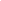 Tanımlar
Ambar: Kamu kurumlarına ait taşınırların kullanıma verilinceye kadar veya kullanımdan iade edildiğinde muhafaza edildiği yer.
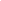 Tüketim malzemeleri
Belirli bir hizmetin üretilmesinde kullanılan, kullanımı sonucunda tükenen veya bir süre kullanıldıktan sonra ilk özelliklerini kısmen veya tamamen kaybederek bir daha kullanılamayacak duruma gelen, çeşitleri ile kod numaraları Taşınır Kod Listesinin (A) bölümü 150 hesap detayında yer alan malzemeleri,
Dayanıklı taşınırlar
Taşınır Kod Listesinin (B) bölümünde gösterilen makine ve cihazlar ile taşıtlar ve demirbaşları,
Demirbaşlar: Belirli bir hizmete tahsis amacıyla edinilen, belli bir süreye tâbi olmaksızın uzun süre kullanılabilen ve kullanılmakla yok olmayan, çeşitleri ile kod numaraları Taşınır Kod Listesinin (B) bölümü 255 hesap detayında yer alan taşınırları,
Makine ve cihazlar
Çeşitleri ile kod numaraları Taşınır Kod Listesinin (B) bölümü 253 hesap detayında yer alan, üretim ve hizmet amacıyla kullanılan her türlü makine, cihaz ve aletleri,
Rayiç bedel: Taşınırların değerleme günü ve yerindeki normal alım ve satım değerini,
Harcama birimi: Kamu  bütçesinde ödenek tahsis edilen ve harcama yetkisi bulunan merkez birimi ile ödenek gönderme belgesiyle harcama yetkisi verilen merkez dışı birimi, Örneğin Fakülte,
Harcama yetkilisi: Harcama biriminin en üst yöneticisini ifade eder. Daire Başkanları,  İl Müdürlüklerinde ise Müdürlerdir.
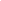 Harcama Yetkilisinin Sorumlulukları
Harcama yetkilileri taşınırların etkili, ekonomik, verimli ve hukuka uygun olarak edinilmesinden,   kayıtların Yönetmelikte belirtilen esas ve usullere göre saydam ve erişilebilir şekilde tutulmasını sağlamaktan ve taşınır yönetim hesabını ilgili mercilere göndermekten sorumludur. Harcama yetkilileri bu  sorumluluğunu taşınır kayıt ve kontrol yetkilileri aracılığıyla yerine getirir.
Harcama yetkilileri, taşınırlara ilişkin işlem ve kayıtların usule uygun olarak yapılıp yapılmadığını kontrol etmeye veya ettirmeye; kasıt, kusur veya ihmal sonucu kırılan, bozulan veya kaybolan taşınırların ilgililerden tazmini için gerekli işlemleri yapmaya veya yaptırmaya yetkilidir.
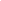 Taşınır kayıt ve kontrol yetkilisi:
Harcama yetkilisi adına taşınırları teslim alan, koruyan, kullanım yerlerine teslim eden,  Yönetmelikte belirtilen esas ve usullere göre kayıtları tutan  belge ve cetvelleri düzenleyen   hesap verme sorumluluğu  harcama yetkilisine karşı  olan görevlilerdir. Kamu idarelerince ihtiyaç duyulması halinde birden fazla harcama biriminin taşınır kayıtları harcama birimleri itibariyle ayrı ayrı tutulmak kaydıyla, bir taşınır kayıt kontrol yetkilisi tarafından yürütülebilir.
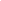 Taşınır kayıt  yetkilisinin görevlendirilmesi;
Harcama yetkilisi tarafından, memuriyet veya çalışma unvanına bağlı kalmadan,  Yönetmelikte belirtilen usule uygun şekilde yapabilecek bilgi ve niteliklere sahip personel arasından görevlendirilir. Harcama Yetkilisine karşı sorumludur.
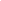 Taşınır kayıt ve kontrol yetkilileri görev ve sorumlulukları :
Harcama birimince alınan taşınırların muayene ve kabulü yapılanları cins ve niteliklerine göre sayarak, tartarak, ölçerek teslim almak, doğrudan tüketilmeyen ve kullanıma verilmeyen taşınırları sorumluluğundaki ambarlarda muhafaza etmek.

 Muayene ve kabul işlemi hemen yapılamayan taşınırları kontrol ederek teslim almak, bunların kesin kabulü yapılmadan kullanıma verilmesini önlemek.
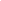 Taşınırların giriş ve çıkışına ilişkin kayıtları tutmak,  belge ve cetvelleri düzenlemek ve taşınır  cetvellerini konsolide görevlisine göndermek.

Tüketime veya kullanıma verilmesi uygun görülen taşınırları ilgililere teslim etmek.

Taşınırların yangına, ıslanmaya, bozulmaya, çalınmaya ve benzeri tehlikelere karşı korunması için gerekli tedbirleri almak ve alınmasını sağlamak.
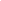 Ambar sayımını ve stok kontrolünü yapmak. 

Harcama biriminin malzeme ihtiyaç planlamasının yapılmasına yardımcı olmak.

Kayıtlarını tuttuğu taşınırların yönetim hesabını hazırlamak ve harcama yetkilisine sunmak.
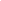 Ayrıca Taşınır kayıt kontrol yetkilileri, sorumluluklarında bulunan ambarlarda kasıt, kusur, ihmal veya tedbirsizlikleri nedeniyle meydana gelen kayıp ve noksanlıklardan sorumludurlar. 
Taşınır kayıt ve kontrol yetkilileri sorumluluklarında bulunan ambarları devir ve teslim etmeden görevlerinden ayrılamazlar.
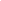 Taşınır konsolide görevlisi
Kurumların  merkez teşkilatlarında strateji geliştirme birimi yöneticisine bağlı malî hizmetleri yürüten birimin bünyesindeki taşınır kayıt işlemlerinden sorumlu yöneticidir. 

Taşınır konsolide görevlileri ilgili birimlerden aldıkları Taşınır  Cetvellerini konsolide ederek, idarenin Taşınır Kesin Hesap  Cetvelini, üst yönetici adına hazırlamakla yükümlüdür.
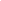 Muhasebe yetkililerinin taşınır hesabına ilişkin görev ve sorumlulukları
Muhasebe yetkilisi, harcama birimleri tarafından hazırlanan Harcama Birimi Taşınır Yönetim Hesabı Cetvelinde gösterilen tutarların muhasebe kayıtlarıyla uygunluğunu kontrol ederek onayladıktan sonra, harcama yetkilisine göndermekle görevli ve sorumludurlar.
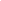 Üst yönetici
Bakanlıklarda müsteşarı, Milli Savunma Bakanlığında bakanı, diğer kamu kurumlarında  en üst yöneticiyi, (il özel idarelerinde valiyi, belediyelerde belediye başkanını, üniversitelerde rektörü ifade eder.)
Taşınır kodu
Taşınırın kayıtlarda detaylı izlendiği  hesap kodlarıdır. I ve II.düzeyden sonra detaylandırılırlar. 4 ana gruptan oluşur.
TAŞINIR
Tüketim Malzemeleri
150
Makine ve Cihazlar
253
Taşıtlar
254
Demirbaşlar
255
TAŞINIR YAPILMAYAN DURUMLAR
Satın alındığı andan itibaren tüketimi yapılan su, doğalgaz, kum, çakıl, bahçe toprağı, bahçe gübresi ve benzeri maddeler,

Makine, cihaz, taşıt ve iş makineleri ile demirbaşların servislerince yapılan bakım ve onarımlarında kullanılan yedek parçalar ile doğrudan taşıtların depolarına konulan akaryakıt, likit gaz (LPG) ve yağlar,
	
Kısa sürede tüketilen mutfak tipi tüpler ve yangın söndürme tüplerine yapılan gaz doluşları ile yazıcı kartuşlarının doluşları, 
	
Dergi ve gazete gibi süreli yayınlar ile arşivlenme niteliği olmayan kütüphane materyalleri.

Bütçenin temsil ve tanıtma giderleri tertibinden makam için alınan yiyecek ve içecekler.
Taşınırların giriş işlemleri
Satın alınan taşınırların giriş işlemleri 
Bağış ve yardım yoluyla edinilen taşınırların girişi
Sayım fazlası taşınırların girişi
Devir alınan taşınırların girişi
İç imkanlarla üretilen taşınırların giriş işlemleri
Satın alınan taşınırların kayıt altına alınma süreci
Satın alma suretiyle edinme ve değer artırıcı değişiklik hallerinde maliyet bedeli,
Maliyet bedelinin tespitinde, Genel Yönetim Muhasebe Yönetmeliğinin ilgili hükümleri uygulanır. Faturada çeşitli taşınırlar için topluca gösterilmiş giderler olması durumunda, giderler taşınırların alış bedelleri ile orantılı olarak paylaştırılır. Taşınırlar faturada kayıtlara esas olacak şekilde çeşitleri itibarıyla ayrı ayrı gösterilir.
Bağış
Bağış ve yardım yoluyla edinilen taşınırlarda; bağış ve yardımda bulunan tarafından ispat edici bir belge ile değeri belirtilmiş ise bu değer, belli bir değeri yoksa değer tespit komisyonunca belirlenen değer, esas alınır.
Devir yoluyla alınan taşınırlar
Kamu idarelerince 31 inci madde hükümlerine göre bedelsiz olarak devir alınan taşınırlar, devreden idarenin Taşınır İşlem Fişinde gösterilen değer esas alınarak düzenlenecek Taşınır İşlem Fişi ile giriş kaydedilir ve Fişin bir nüshası yedi gün içerisinde devreden idarenin çıkış kaydına esas Taşınır İşlem Fişine bağlanmak üzere gönderilir. Devralan idarenin yapmış olduğu taşıma giderleri taşınırın değeri ile ilişkilendirilmez.
Taşınırların çıkış işlemleri
Tüketim suretiyle çıkış
Kullanım suretiyle çıkış
Devir suretiyle çıkış
Kullanılmaz hale gelme, yok olma veya sayım noksanı nedeniyle çıkış
Hurdaya ayırma nedeniyle çıkış
Tüketim suretiyle çıkış
Tüketim malzemeleri, taşınır istek belgesi karşılığında düzenlenecek taşınır işlem fişi ile çıkış kaydedilir.
Tüketim malzemelerinin çıkış kayıtları, ambarlara girişlerindeki öncelik sırası dikkate alınarak ilk giren-ilk çıkar esasına göre ve giriş bedelleri üzerinden yapılır.
Tüketim suretiyle çıkış
Muhasebe kayıtlarında "150-İlk Madde ve Malzemeler Hesabında izlenen tüketim malzemelerinin çıkışları için düzenlenen Taşınır İşlem Fişleri muhasebe birimine gönderilmez. Bunların yerine, genel bütçe kapsamındaki kamu idarelerinde üç aylık dönemler itibarıyla, diğer idarelerde ise üç ayı geçmemek üzere üst yöneticiler tarafından belirlenen sürede kullanılmış tüketim malzemelerinin taşınır II nci düzey detay kodu bazında düzenlenen onaylı bir listesi, en geç ilgili dönemin son iş günü mesai bitimine kadar muhasebe birimine gönderilir.
Kullanıma verilmesi suretiyle yani zimmet yoluyla çıkış
Zimmetle teslim edilen dayanıklı taşınırlar, kullanıcıları tarafından başkasına devredilemez. Kullanıcılarının görevden ayrılması halinde söz konusu taşınırların ambara iade edilmesi zorunludur. Bu şekilde teslim yapılmadan personelin kurumla ilişiği kesilmez. 
Kullanılmak üzere kendilerine taşınır teslim edilen kamu görevlilerinin kasıt, kusur, ihmal veya tedbirsizlik ya da dikkatsizlikleri nedeniyle oluşan kamu zararı, değer tespit komisyonu tarafından tespit edilecek rayiç bedeli üzerinden, ilgili mevzuat hükümleri uygulanmak suretiyle tahsil edilir.
Oda, büro, bölüm, geçit, salon, atölye, garaj ve servis gibi ortak kullanım alanlarında kullanılmak üzere verilen taşınırlar için Dayanıklı Taşınırlar Listesi düzenlenir ve taşınırlar ortak kullanım alanının sorumlusu veya yöneticisine imzası alınarak teslim edilir.
Zimmet Fişi  : Demirbaş, makine ve cihazların kullanıma verilmesinde   Zimmet Fişi düzenlenir.
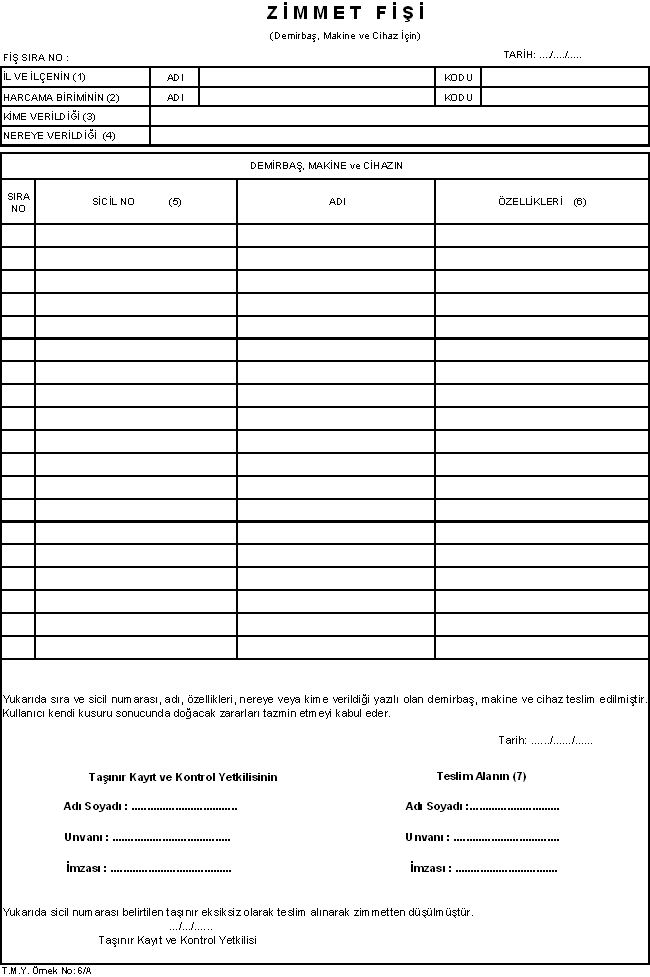 DEVİR SURETİYLE ÇIKIŞ İŞLEMİ
Devir girişle aynı işlem yapılır.
Hurda
Ekonomik ömrünü tamamlamış olan veya tamamlamadığı halde teknik ve fiziki nedenlerle alınış amaçları doğrultusunda kullanılması imkânı kalmayan veya tamiri mümkün  olmayan arızalar nedeniyle  hizmet dışı bırakılan taşınırlar ile üretim sırasında elde edilen kırpıntı, döküntü ve artık parçaları,
Mevzuat gereği hurdaya ayrılacak ürünler için harcama yetkilisinin belirleyeceği en az üç kişiden oluşan komisyon tarafından değerlendirilir.
Komisyonca yapılan değerlendirme sonucunda hurdaya ayrılması uygun görülmeyen taşınırlar  hakkındaki gerekçeli karar harcama yetkilisine bildirilir
Komisyonca  hurdaya ayrılmasına karar verilenler için ise Kayıttan Düşme Teklif ve Onay Tutanağı düzenlenir.
Hurdaya ayrılan taşınırlar kayıtlı değeri Bakanlıkça belirlenen tutara kadar olanlar harcama yetkilisinin, belirlenen tutarın üzerinde olanlar ise üst yöneticinin onayı ile kayıtlardan çıkartılır.
Kayıttan Düşme Teklif ve Onay Tutanağı
Bu Tutanak, taşınırın kaybolma, çalınma  fire gibi herhangi bir nedenle yok olması  kullanılamaz hale gelmesi nedeniyle kayıtlardan düşülmesini sağlamak amacıyla üç nüsha olarak düzenlenir ve verilen yetki çerçevesinde üst yönetici veya harcama yetkilisi tarafından onaylanır. Bir nüshası, çıkış kaydına esas olmak üzere düzenlenen Taşınır İşlem Fişine, ikinci nüshası muhasebe birimine gönderilecek Taşınır İşlem Fişine eklenir. Diğer nüshası ise dosyada saklanır. Bu Tutanak, sayılan hallerin ortaya çıkması durumunda taşınır kayıt kontrol yetkilisince düzenlenir.
TAŞINIR MAL YÖNETMELİĞİ
ÖRNEK
Defterler
Taşınır işlemlerinde, özelliklerine göre tutulacak defterler şunlardır.
a) Tüketim Malzemeleri Defteri :Taşınır Kod Listesinin 150 bölümünde yer alan tüketim malzemelerinin giriş ve çıkış kayıtları için kullanılır. 
b) Dayanıklı Taşınırlar Defteri : Taşınır Kod Listesinin 253-254-255 bölümünde yer alan dayanıklı taşınırların kayıtları için kullanılır. 
c) Müze Defteri : Müzelerde sergilenen veya sergilenmek üzere muhafaza altında bulundurulan taşınırlar için tutulur.  
ç) Kütüphane Defteri : Kütüphanelerdeki yazma ve basma nadir eserler ile kitap ve kitap dışı materyal için tutulur.
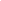 ÖRNEK
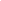 ÖRNEK
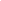 ÖRNEK
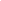 Taşınır İstek Belgesi : Ambardan taşınır talep edildiğinde kullanılır ve talepte bulunan birim yetkilisinin onayını taşır.
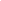 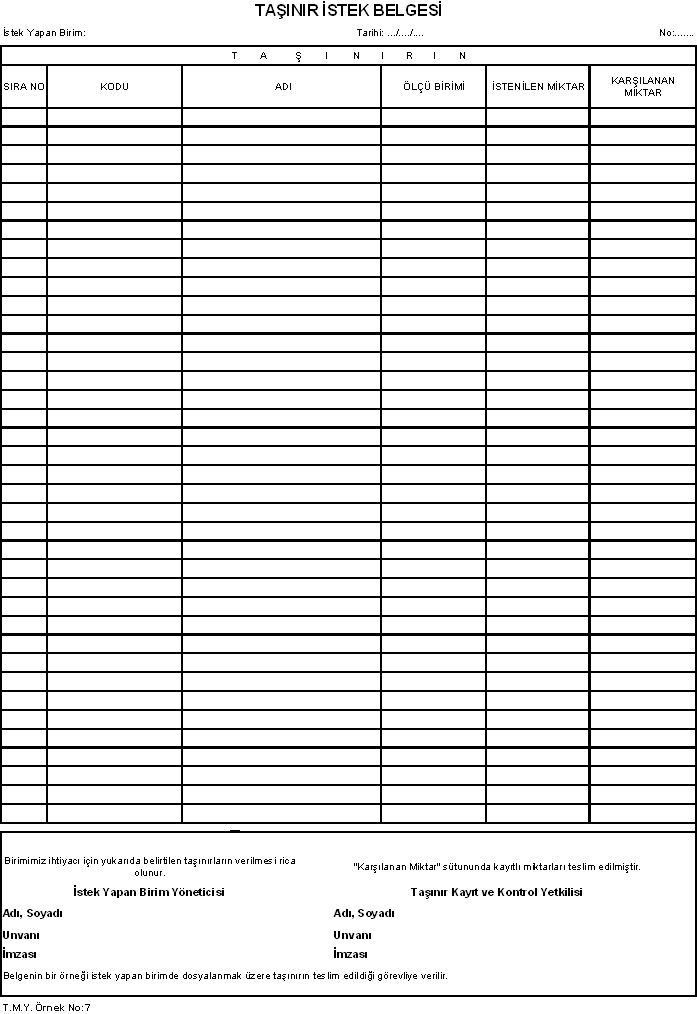 ÖRNEK
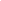 Taşınır Geçici Alındısı: Muayene ve kabul işlemi derhal yapılamayan hallerde, taşınırların geçici olarak teslim alınmasında düzenlenir.
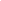 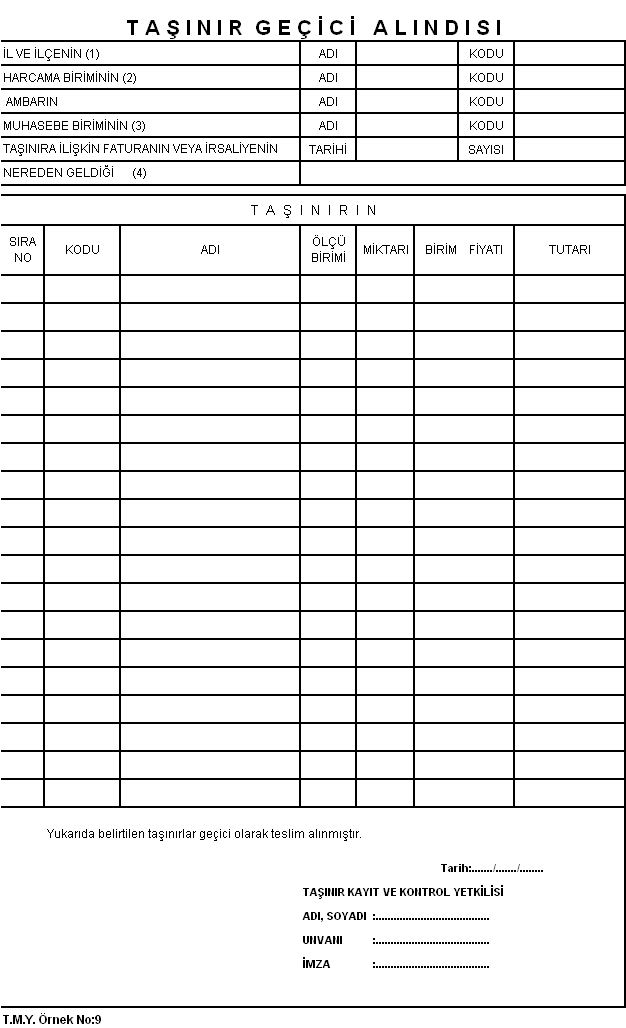 ÖRNEK
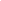 Ambar Devir ve Teslim Tutanağı : Taşınır kayıt ve kontrol yetkilileri arasındaki ambar devir ve teslim alma işlemlerinde düzenlenir. Taşınırlar tutanağa taşınır kodları itibarıyla kaydedilir. Kayıtlara göre ambarda bulunması gereken taşınırlar ile sayımda fiilen bulunan miktarlar, varsa fazla ve noksanlar Tutanakta gösterilir. Tutanak üç nüsha düzenlenir, bir nüshası devredene, bir nüshası devir alana verilir ve üçüncü nüshası dosyasında saklanır.
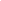 ÖRNEK
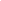 Sayım Tutanağı : Taşınırların sayım işlemlerinde taşınır II.inci düzey detay kodu itibarıyla düzenlenir ve Ambar sayım sonucunu gösterir.
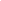 ÖRNEK
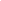 Taşınır Sayım ve Döküm Cetveli: 
Taşınır kayıt ve kontrol yetkililerinin yıl sonu hesaplarına ilişkin işlemlerinde taşınır I inci düzey detay kodunda gösterilen her bir taşınır grubu için düzenlenir ve taşınırlar bu Cetvele taşınır II inci düzey detay kodu düzeyinde kaydedilir. Cetvelin "Gelecek Yıla Devir" sütununda gösterilen miktarın, yıl sonlarında sayım tutanaklarının "Sayımda Bulunan Miktar" sütununda gösterilen miktara eşit olması gerekir.
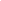 ÖRNEK
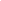 Harcama Birimi Taşınır Yönetim Hesabı Cetveli : Harcama biriminin taşınır yönetim hesabının çıkarılması amacıyla taşınır kayıt ve kontrol yetkilisi tarafından harcama birimi itibarıyla taşınır I inci düzey detay kodunda gösterilen her bir taşınır grubu için düzenlenir ve taşınırlar bu Cetvele taşınır II nci düzey detay kodu düzeyinde kaydedilir.
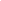 ÖRNEK
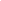 Taşınır yönetim hesabı 
Kanunun kaynakların kullanılması ve yönetilmesi konusunda harcama birimi ve harcama yetkililerine yüklediği sorumluluğun gereği olarak taşınır yönetim hesabı, taşınır kayıt ve kontrol yetkilisi tarafından harcama birimleri itibariyle hazırlanır. Taşınır yönetim hesabında; önceki yıldan devredilen, yıl içerisinde giren-çıkan ve ertesi yıla devredilen taşınırlar ile yıl sonu sayımında bulunan fazla ve noksanlar gösterilir..
          
Taşınır yönetim hesabı aşağıdaki cetvellerden oluşur: 
a) Yıl sonu sayımına ilişkin Sayım Tutanağı,
b) Taşınır Sayım ve Döküm Cetveli,
c) Harcama Birimi Taşınır Yönetim Hesabı Cetveli; Müze/Kütüphane Yönetim Hesabı Cetveli,
ç) Taşınır yönetim hesabı; yetkili mercilerce istenildiğinde ibraz edilmek veya gönderilmek üzere harcama biriminde, yurt dışı teşkilatının taşınır yönetim hesabı ise merkez teşkilatında muhafaza edilir..
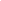 Taşınır kesin hesabı 

Kamu idarelerinin taşınır kesin hesabı merkezde, dış temsilcilikler ile merkez ve taşra harcama birimleri itibarıyla düzenlenen Harcama Birimi Taşınır Yönetim Hesabı Cetvelleri konsolide edilmek suretiyle taşınır konsolide görevlilerince hazırlanır. Taşınır Kesin Hesap Cetveli ile Taşınır Kesin Hesap İcmal Cetvelinin bir nüshası, genel yönetim kapsamındaki kamu idarelerince Sayıştay’ın ilgili mevzuatında belirlenen süre içinde Sayıştay Başkanlığına gönderilir. Ayrıca, merkezi yönetim kapsamındaki kamu idarelerince, Taşınır Kesin Hesap Cetveli ile Taşınır Kesin Hesap İcmal Cetvelinin bir nüshası, incelenmek ve üzerinde mutabakat sağlanmak üzere Nisan ayının sonuna kadar Maliye Bakanlığına gönderilir. Bakanlıkla mutabakat sağlanan ve ilgili bakan ve üst yönetici tarafından imzalanan Taşınır Kesin Hesap Cetvelleri ile Taşınır Kesin Hesap İcmal Cetvelleri, Mayıs ayının onbeşine kadar bütçe kesin hesap cetvelleri ile birlikte yeniden Maliye Bakanlığa gönderilir.
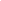 Kamu idareleri, her malî yılbaşından önce, harcama birimlerini ve bunlara bağlı ambarların açık adreslerini ve bu ambarlardan sorumlu taşınır kayıt ve kontrol yetkililerinin ad, soyada ve unvanlarını gösteren listeleri Sayışta ya göndermekle yükümlüdür. Yıl içinde yapılan değişiklikler de, değişiklik tarihinden itibaren en geç bir ay içinde Sayıştay’a bildirilir.
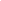 Taşınırın kodunda, birim maliyet bedelinde veya miktarında hata yapılması durumunda, harcama yetkilisinin onayı üzerine düzenlenecek yeni Taşınır İşlem Fişiyle hatalı kaydın çıkış işlemi yapılır. Daha sonra düzenlenecek Taşınır İşlem Fişiyle de doğru verinin girişi yapılmak suretiyle hata düzeltilir. Muhasebe kayıtlarını etkileyen düzeltmelere ilişkin Taşınır İşlem Fişlerinin bir nüshası muhasebe birimine gönderilir.
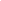 İHTİYAÇ LİSTESİ
YAKLAŞIK MALİYET CETVELİ
ONAY BELGESİ
TEKLİF MEKTUBU
PİYASA FİYAT ARAŞTIRMA TUTANAĞI
MUAYENE VE KABUL TUTANAĞI
İŞİN NEVİ		:  Çevre ve Şehircilik İl Müdürlüğü ihtiyacı.   
İŞİN NİTELİĞİ	:  Kontrol Odası Klima Bakım Onarım İşi
                                      
İŞİN MİKTARI	:  1Kalem  
FİRMANIN ADI	:  Arçelik Yetkili Servisi
 
KARAR TARİHİ	: 23.12.2016/
TAHMİNİ BEDEL	: 258,47 TL+ KDV 
FATURA BEDELİ	: 258,47 TL+  KDV  
 
Sözleşmeye göre işin süresi
Sözleşmeye göre işin bitiş süresi	
İşin bitirildiği tarih	:23.12.2016
Geçici kabul tarihi	:
Kesin kabul tarihi	:23.12.2016 
 
 Klima Bakım Onarım İşi Yetkili Servisince Özelliklere uygun eksiksiz  ve tam olarak yapılarak  faal duruma gelmiştir. 
	İşbu tutanak tarafımızdan tanzim ve imza edilmiştir.    23.12.2016
 
 
MUAYENE VE KABUL KOMİSYONU
   
                                                                                                                      ONAYLANDI
 
                                                                                                                       07.03.2019
ARAÇ LİSTESİ
REFERANS NUMARASI
KESİLEN FATURALAR
GÖREV KAĞIDI
YEMEK LİSTESİ
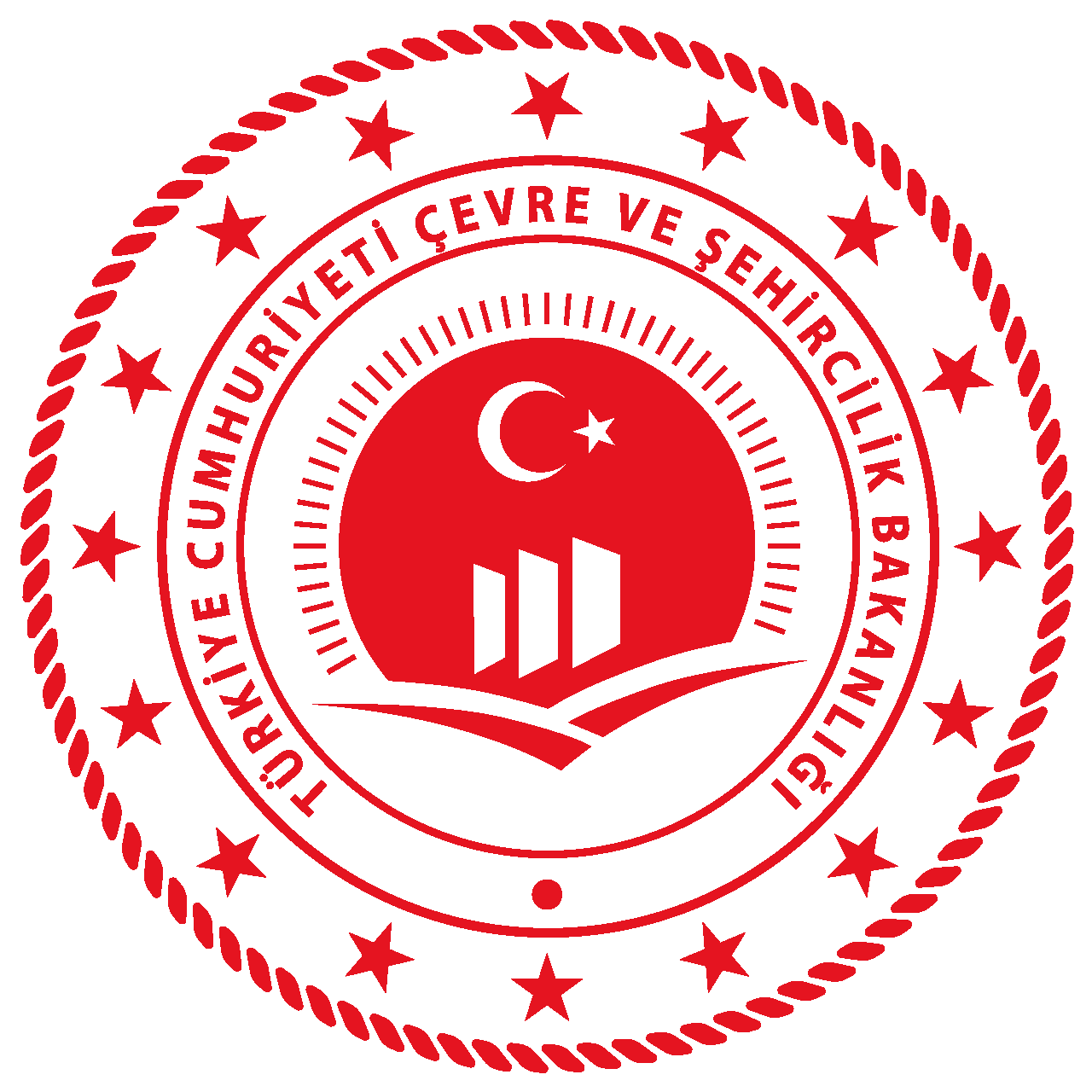 TEŞEKKÜR EDERİM